Teacher  introduction
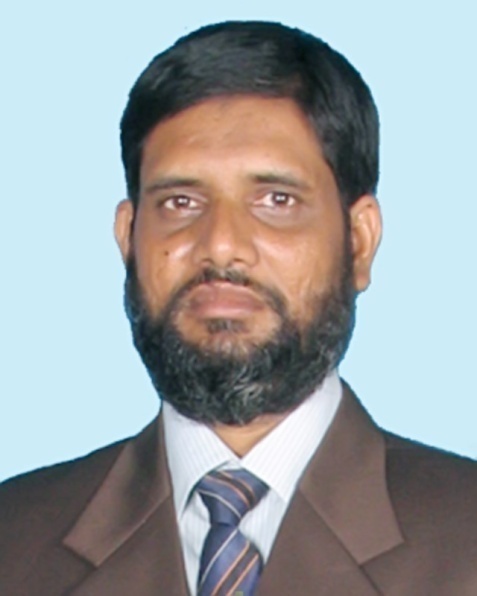 Noor-e-Alam Jhilu                                  
(M.A in English B.Ed)
Senior Assistant Teacher (English)
Ikrashi Adarsha high school
Mobile: 01779543648
Email: noorealamjhilu@yahoo.com
WELCOME
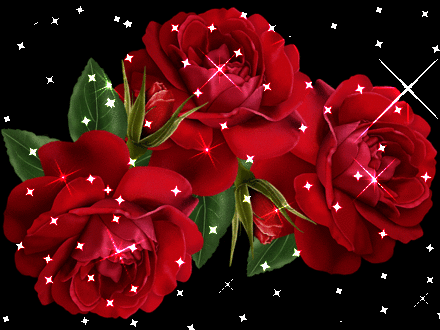 To
English class
Subject :-English 2nd paper
Class:-Nine 
Unite:-Four
Lesson:-2
Time:40min
Pre-Knowledge verification
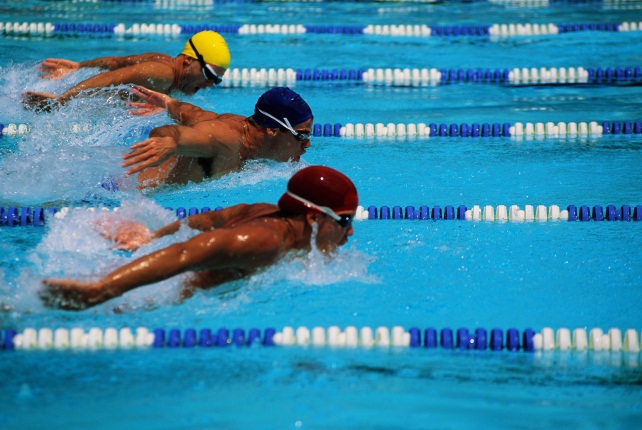 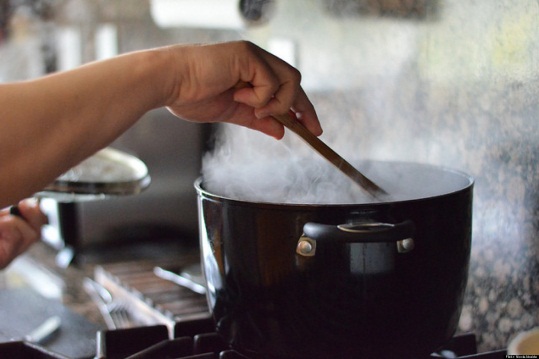 Cooking
Swimming
?
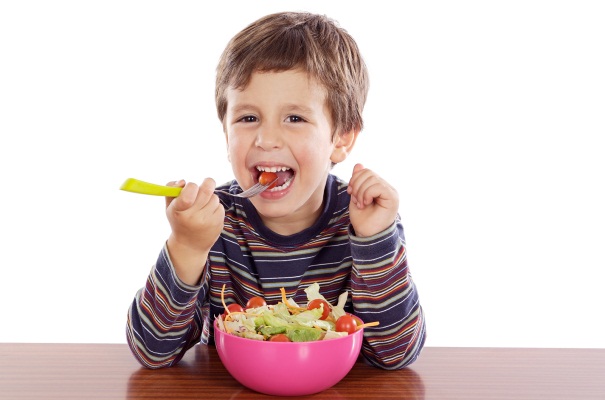 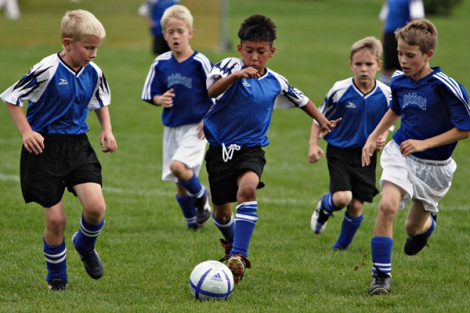 Playing
Eating
Pre-knowledge Verification
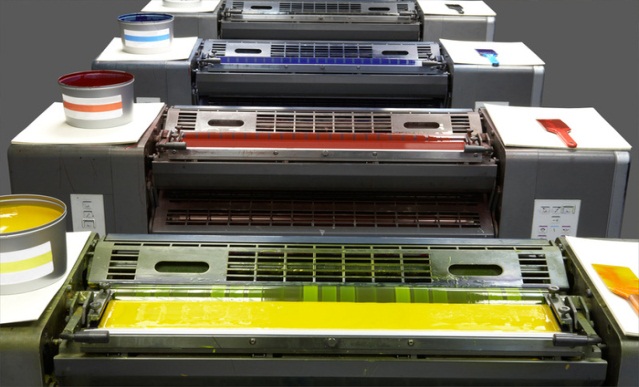 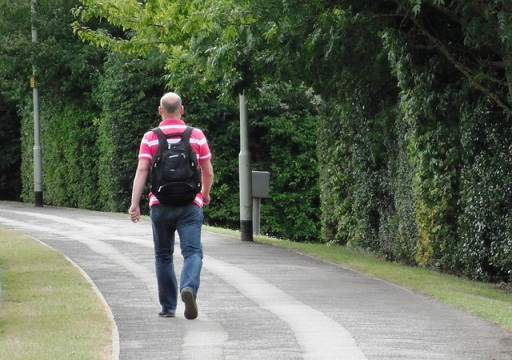 Printing
?
?
Walking
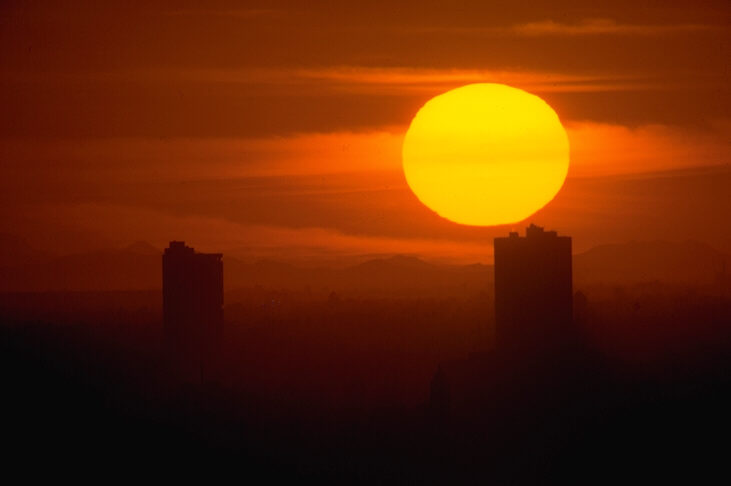 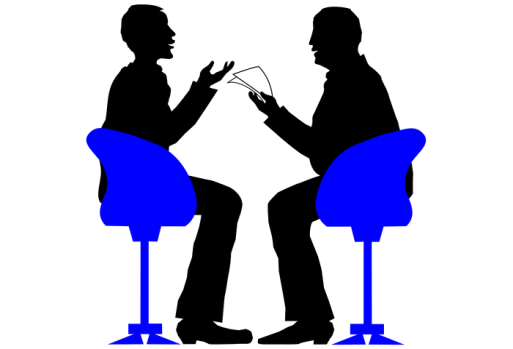 ?
?
Rising
Talking
Today lesson
Gerund and 
Present participle
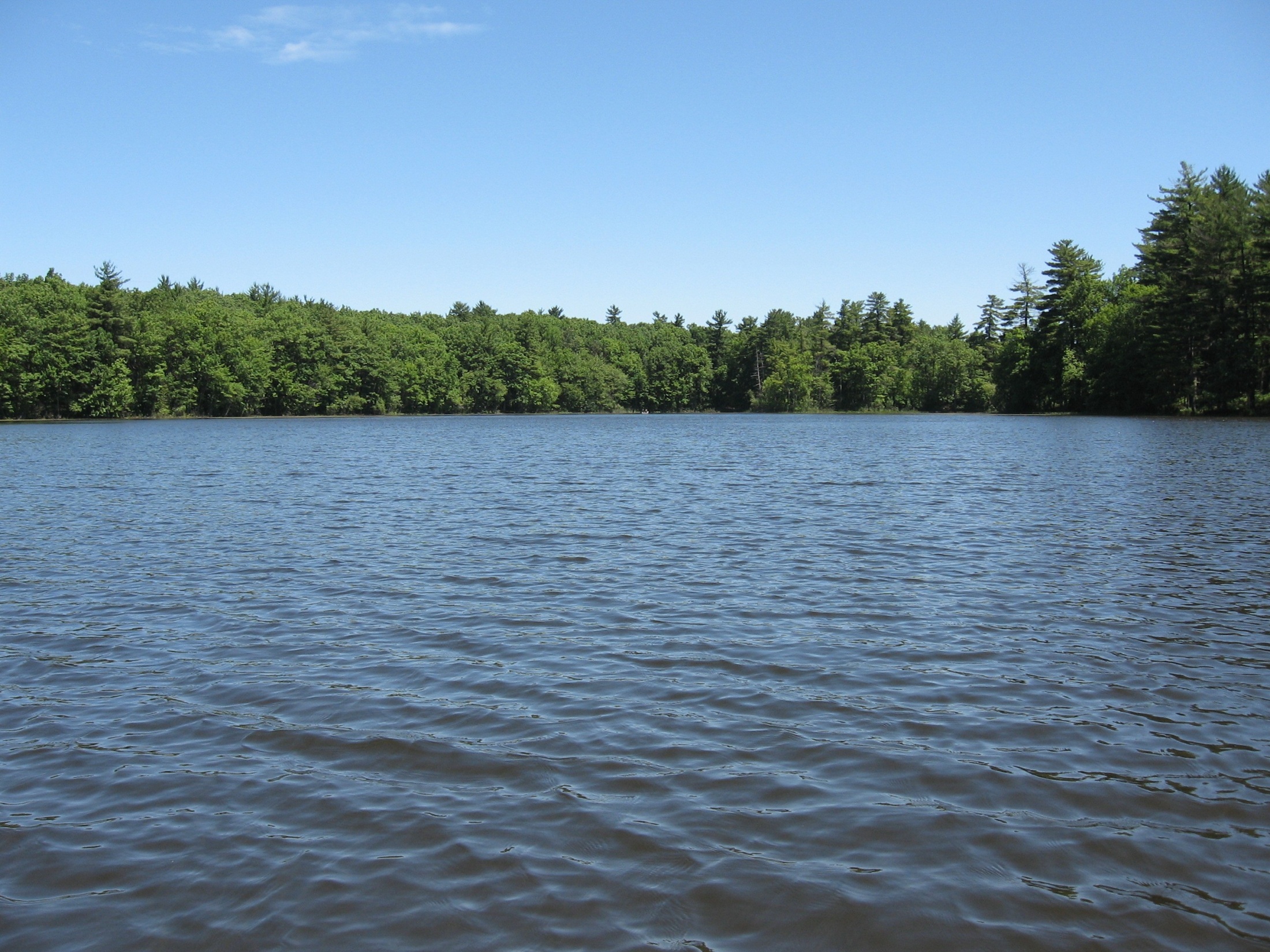 Objectives:
By the end  of the lesson students will have 
practiced  Gerund.
 differentiated gerund-present participle 
Made the sentences using gerund.
Read the Sentence carefully
Learning
is a continuous process
Walking
is good for health
Reading
books is a good habit.
Stop
writing
He learns
drawing
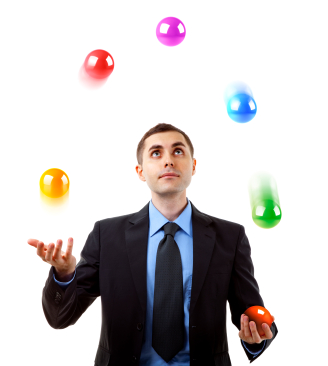 Look! There are difference between gerund and present participle.
Juggling is a good exercise.
gerund
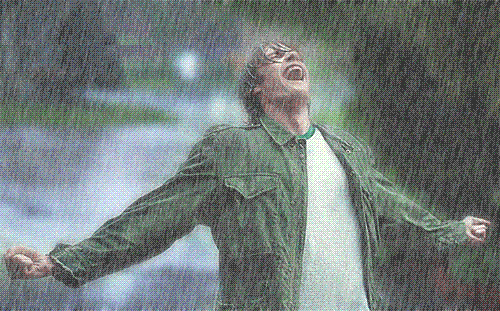 He went out for enjoying rain.
gerund
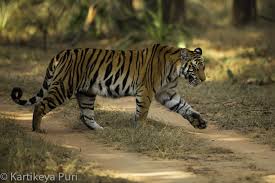 I saw a tiger going away.
Present participle
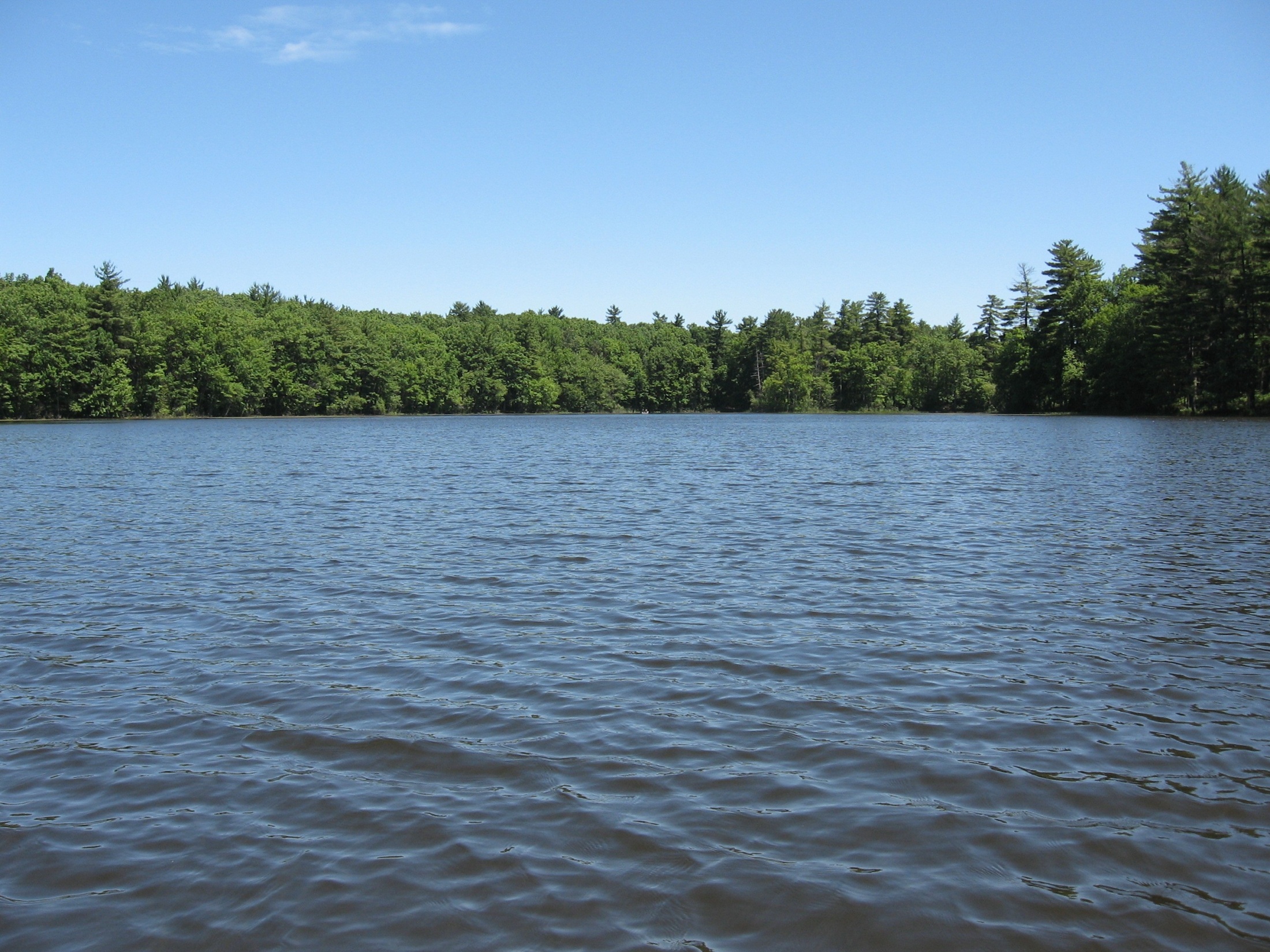 Find out Gerund and present participle
Present participle
Gerund
1. My fibrate hobby is gardening . After getting up from bed, I go to my garden every morning. Wearing old dress and being ready I work there for an hour. Then  Taking a bath, having break fast and wearing uniform I go to school for learning. In this time I see many students going to school.
Gerunds are words that are formed with verbs but act as nouns.
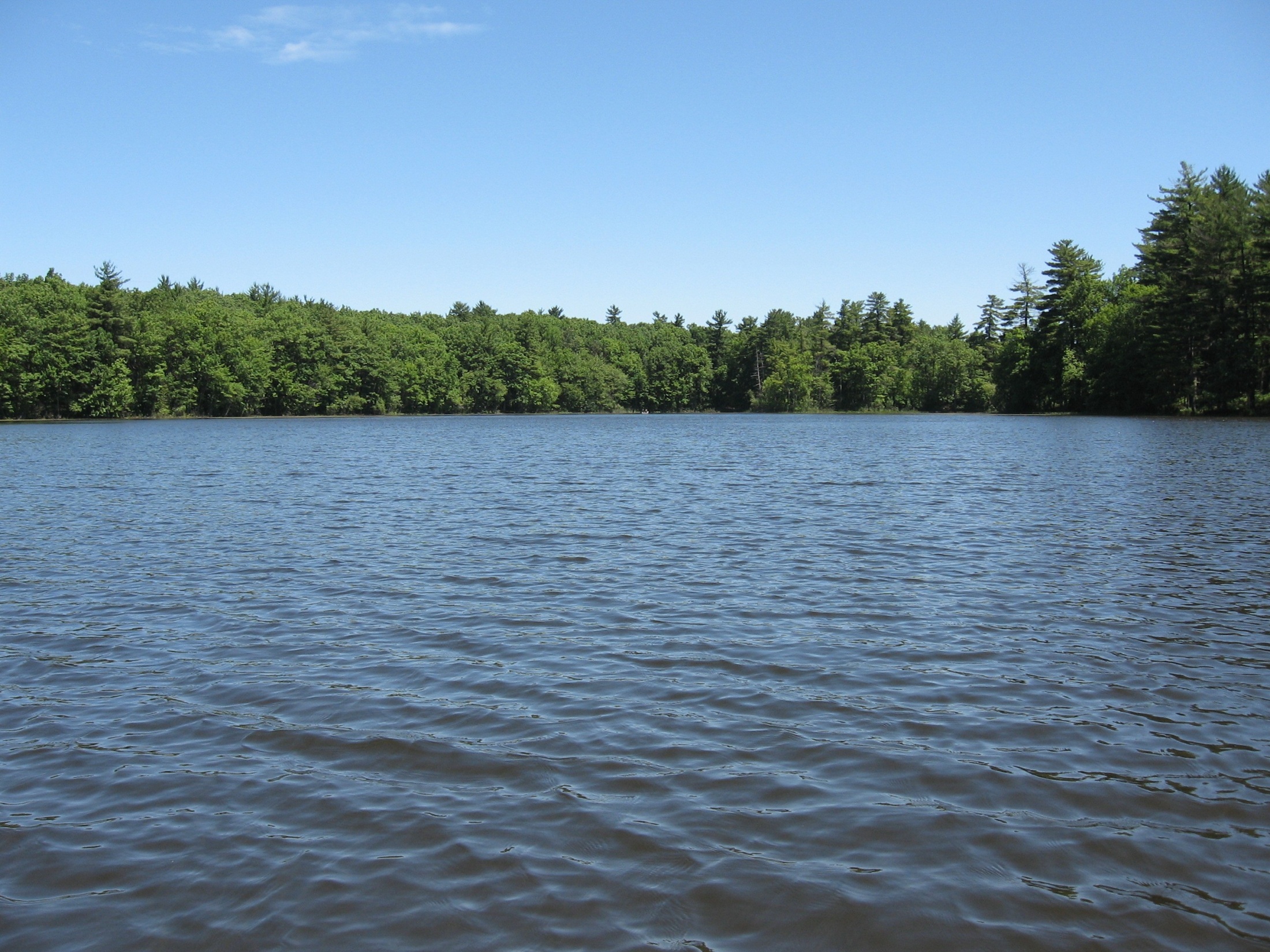 Present participle
EXAMPLES

I heard someone singing.
He saw his friend walking along the road.
I can smell something burning!
I watched the birds flying away.
A present participle is a verb form (or verbal)--made by adding -ing to the base--that often functions as an adjective.
Group work
My fibrate hobby is………………………
We need safe…………………water .
……. is a good exercise.
……………books is a good habit .
Follow the correct answer
Gardening
Drinking
 playing
reading
Home work
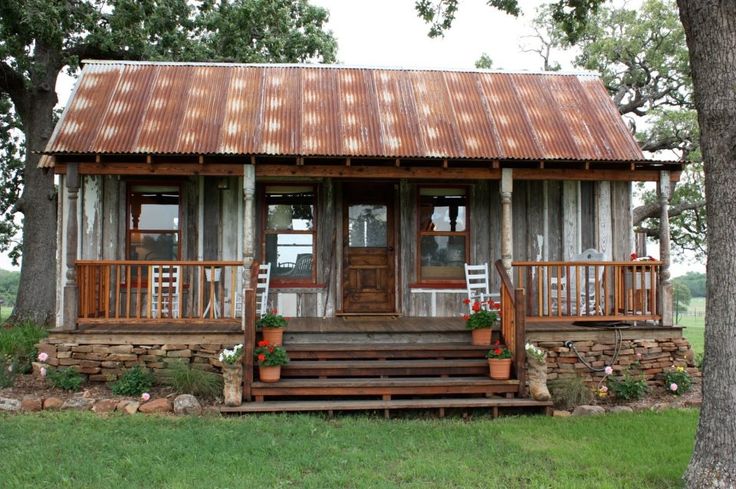 You will make 5 sentences using of gerund
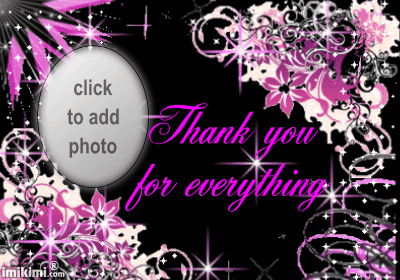 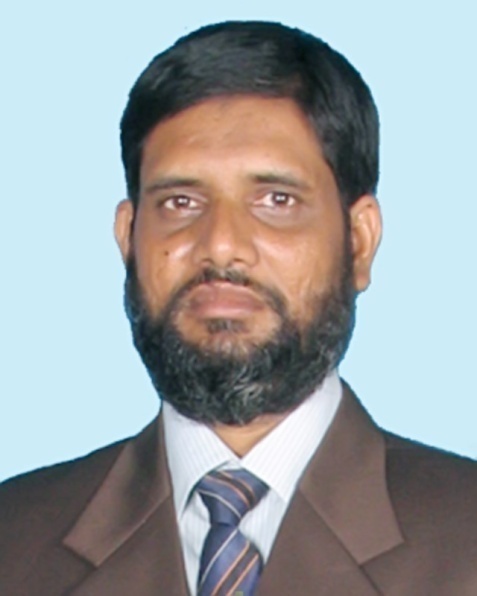